Teaching Writing
Oxana Creanga, PhD, University Lecturer
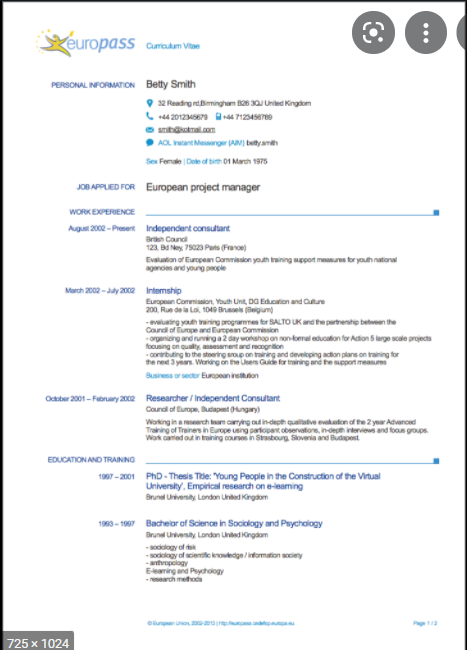 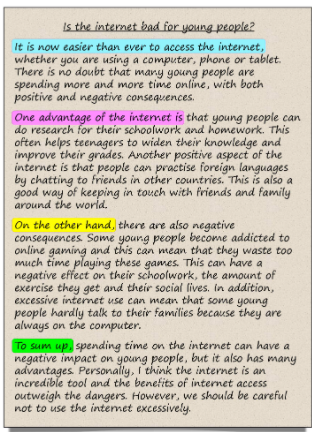 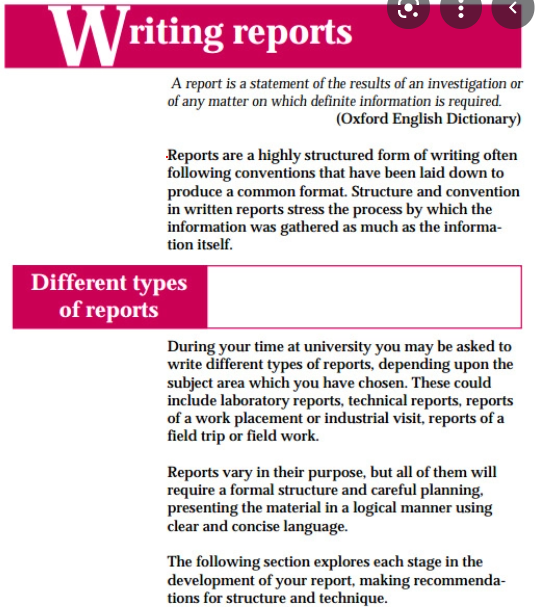 a) project work products/reports
c) essays
b) CV/resume
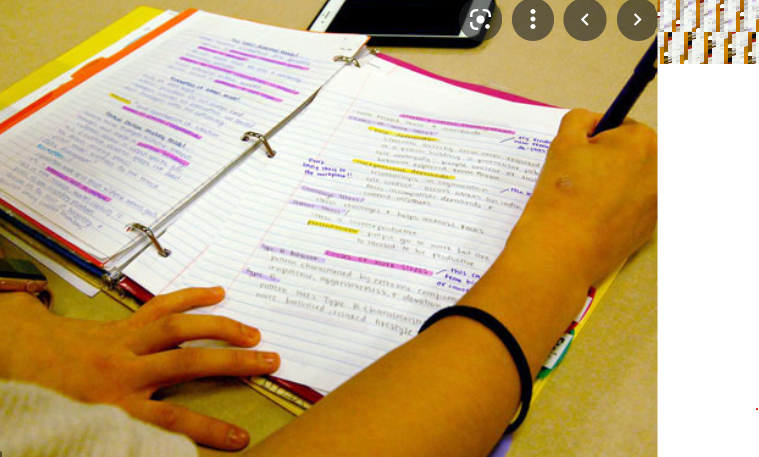 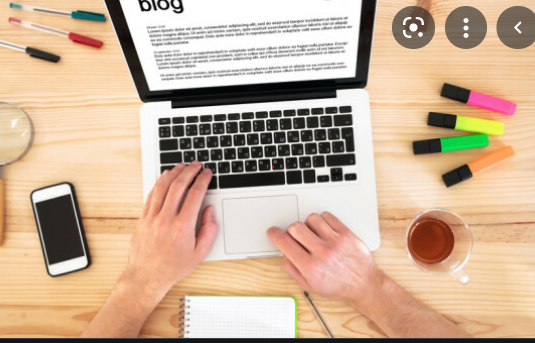 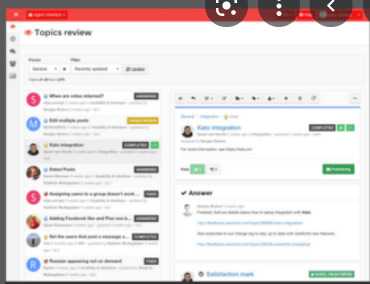 f) note-taking
d) review of a product on an online feedback forum
e) writing a blog post/ feedback on a blog post
How is writing like swimming?
 The psycholinguist Eric Lenneberg noted, in a discussion of "species -specific" human behavior, that human beings universally learn to walk and to talk, but that swimming and writing are culturally specific, learned behaviors. We learn to swim if there is a body of water available and usually only if someone teaches us. We learn to write if we are members of a literate society, and usually only if someone teaches us (1967).
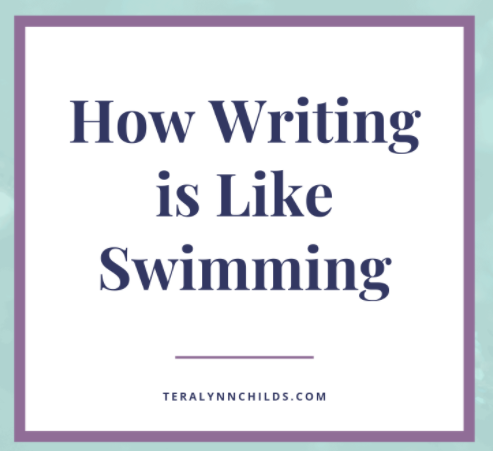 How is writing like swimming?
 
Just as there are non-swimmers, poor swimmers, and excellent swimmers, so it is for writers. 
Why isn't everyone an excellent writer? 
What is it about writing that blocks so many people, even in their own native language?
Why don't people learn to write "naturally," as they learn to talk?
How can we best teach second/foreign language learners of English how to write?
What should we be trying to teach?
Challenges to writing

The handwriting challenge - Roman cursive or 'joined-up' lettering presents a number of problems. 

Spelling challenges:
Correspondence/ non-correspondence between the sound of a word and the way it is spelled;
One sound (phoneme) – different spellings: paw, pore, pour, daughter, Sean;
The same spelling – different sounds (phonemes): or, word, information, warry;
Homophones: threw /through, sun/son, sew/so;
Different varieties of English spell the same word in different ways: analyse/analyze, traveler/traveller, licence/license, theatre/theater, etc.

Punctuation Challenges:
Capitalization of months, days of the week, the personal pronoun I
Quotations marks, direct speech.
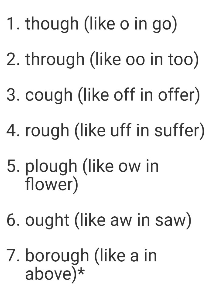 Challenges to writing

Layout: indentation/ non-indentation of the first paragraph, different genres of writing are laid out differently.

Complexity
Students must learn how to remove redundancy, how to combine sentences, how to make references to other elements in a text, how to create syntactic and lexical variety, etc.

Vocabulary
Written language places a heavier demand on vocabulary use than speaking does. Good writers will learn to take advantage of the richness of English vocabulary.

Formality
Whether a student is filling out a questionnaire or an essay, the conventions of each form must be followed. The most difficult and complex conventions occur in academic writing where students have to learn how to describe, explain, compare, contrast, illustrate, defend, criticize, and argue.
Challenges to writing

Robert Kaplan’s model of “contrastive rhetoric” - a generic typology of cultural writing patterns
Different languages (and their cultures) have different patterns of written discourse.
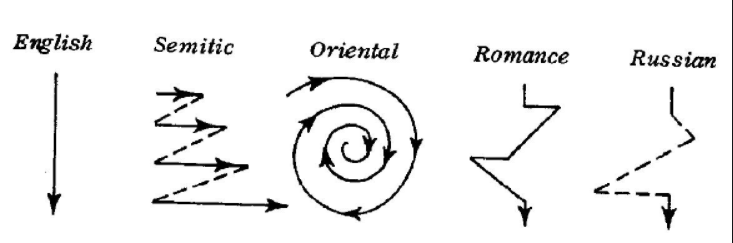 Microskills for writing

Produce graphemes and orthographic patterns of English.
Mastering spelling, punctuation, sentence construction, referential words (he, who).
Produce writing at an efficient rate of speed to suit the purpose. 
Use acceptable grammatical systems (e.g., tense, agreement, pluralization), patterns, and rules.
Express a particular meaning in different grammatical forms.
Use cohesive devices in written discourse.
Linking sentences, using connecting words, relations, etc.
Connecting paragraphs.
Being aware of different demands of written English (contrast with spoken) (use the rhetorical forms and conventions of written discourse).
Organizing information logically and clearly with a specific type of reader in mind. (Aimed at producing a writing piece).
Convey links and connections between events and communicate such relations as main idea, supporting idea, new information, given information, generalization, and exemplification.
Develop and use a battery of writing strategies, such as accurately assessing the audience's interpretation, using prewriting devices, writing with fluency in the first drafts, using paraphrases and synonyms, and using feedback for revising and editing.
TYPES OF CLASSROOM WRITING PERFORMANCE
1. Imitative /ˈɪmɪtətɪv//writing down
Level: the beginning level
Activities: 
 - "writing down" English letters, words, and possibly sentences in order to learn the conventions of the orthographic code. 
- various forms of dictation.
2. Intensive, or controlled
 - used as a production mode for learning, reinforcing, or testing grammatical concepts;
 - used in controlled, written grammar exercises;
 - does not allow much, if any, creativity on the part of the learner.
3. Self-writing
note-taking, the most salient instance of this category in classrooms where students take notes during a lecture/lesson for the purpose of later recall,
diary or journal writing. 

4. Display writing
short answer exercises,
essays,
project work products.

5. Real writing/ Real-life writing tasks
diaries,
letters, 
notes, personal messages,
write a letter in reply to a job application to arrange an interview,
college and scholarship application essays,
résumé (CURRICULUM VITAE),
review of a new product on an online forum message board.
Writing tasks
Approaches to Writing Instruction: Process vs. Product
Process
focus on the process of writing that leads to the final written product;
being actively encouraged and helped to follow through a series of preparatory steps before the final text is produced;
becoming more of aware of that preparation process, so that it can be done more independently and transparently in future;
help students to understand their own composing process;
help them to build repertoires of strategies for prewriting, drafting, and rewriting;
 - give students time to write and rewrite;
 - place central importance on the process of revision.
Product
- concern with the final product of writing: the essay, the report, the story, 
concern with what that product should "look" like;
compositions are supposed to meet certain standards of prescribed English rhetorical style;
reflect accurate grammar, 
is organized in conformity with what the audience would consider to be conventional;
attention on "model" compositions that students would emulate;
attention on how well a student’s final product measured up against a list of criteria that included content, organization, vocabulary use, grammatical use, and mechanical considerations such as spelling and punctuation.
Setting and writing a task:
The current emphasis on process writing must be seen in the perspective of a balance between process and product. Do not go to an extreme in emphasizing process to the extent that the final product diminishes in importance!
The product is the ultimate goal, the reason that we go through the process of prewriting, drafting, revising, and editing. Process is not the end; it is the means to the end.
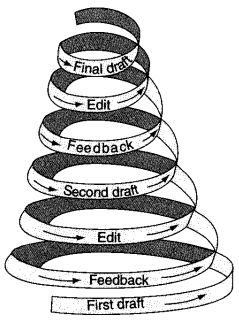 Writing Activity Route Map
Fast writing
Proofreading
Planning the text
Decide the specific requirements: style, information layout, etc.
Brainstorming ideas
Selecting and rejecting ideas
Sorting and ordering ideas
Introducing and summarizing the main writing task
Preparing draft(s)
Focusing on useful models
Editing
Reading the final product and offering feedback
Preparing final text
Seeking feedback
Requirements for the writing task:
Task information - students need to have the necessary information to complete the task: what we want them to do, state clearly about any of the topic detail that we give them. E.g., if we ask them to respond to an invitation, they need to have understood the details of the invitation, who they are writing to, and what it is they are trying to achieve. 
The purpose and the audience of writing vary depending on the group, age, purpose of learning English.
 Length - how long you intend the written assignment to be (number of words). 
 Language - if students need specific language to complete a writing task we need to give it to them (or help them to find it). This may involve offering them phrases, parts of sentences, or words. 
 Ideas - teachers need to be able to suggest ideas to help students when they get stuck. For some, this may be just a word or two. 
 Patterns & schemes – appropriate when students first study a writing genre and then create their examples of the same genre (e.g. 'an advertisement', 'a postcard', 'a curriculum vitae', etc.). Even with more instant/free writing, the students' lives will be made much easier if there is a pattern or scheme to follow.
Nemo’s story:

The format goes like this:
Once upon a time _______________________________
____________________________________________________
Every day________________________________________
____________________________________________________
One day__________________________________________
____________________________________________________
Because of that___________________________________
____________________________________________________
Because of that___________________________________
____________________________________________________
Until finally_______________________________________
Requirements for the writing task: examples of framework
Grammar poems

Aims: To reinforce grammar terms through creative writing.

Preparation: Prepare a poem 'rubric' (i.e. the framework for a poem) that consists solely of parts of speech.
 
1 article + noun
2 participle, participle, participle
3 adjective, adjective
4 repeat 1
5 pronoun + verb
6 pronoun + verb
7 pronoun + always/never/still + verb
8 repeat 1
9 repeat 3
10 repeat 2
Procedure
1 Write the rubric on the board, and check that the learners are familiar with the names of the different parts of speech.
2 Tell them that this is the model for a poem. The first line is the title of the poem, e.g.: The Sea, A Forest, The Sharks, etc.
3 Learners work individually or in pairs to compose their poems.
4 They then exchange poems, or the poems can be illustrated and displayed around the room. 

Example: The Sea
                   Smiling, frowning, laughing 
                   Angry, joyful
                   The sea
                   It comes
                   It  goes
                   It never sleeps
                   The sea
                   Angry, joyful
                  Smiling, frowning, laughing
Ideas for generating ideas
Brainstorming - 'opening your mind and letting ideas pour out’. 
Write the topic or title in a circle in the middle of the board.
Tell students to call out anything that comes to mind connected with the topic.
Write up everything on the board.
There should be no discussion or comments (especially derogatory ones!) - just ideas.
After writing ideas on the board, invite students to select ideas they like and can use, or maybe allow some discussion time in groups to continue the sifting process.

Text-starters 
A lot of real-life writing involves looking at other texts and summarizing, reporting, responding to them, selecting ideas from them commenting on them. The actual content of 'text-starts' provides a lot of support for the writer in that there is something concrete to deal with and many ideas are already formulated and mainly need a response or opinion, rather than original thought.
E.g. Resource material - Information about a holiday location (pictures, description, list of attractions, etc.)
       Writing task - You are the copy-writer for the local tourist board. Write a two-paragraph advertisement for the place to encourage more visitors to come.
Techniques and activities for generating ideas
Fast-writing – it is designed to help you free ideas you might not realize that you have.
Tell students that they need a few pieces of blank paper. The rules are that when you say 'start', they should:
start writing about the topic, not stop writing;
write 'um, um, um' or 'rubbish' or something else if they can't think of what to write;
not stop to go back and read what they have written;
keep writing till you say 'stop' (which will be after five / eight / ten minutes or however long you think is appropriate for your group).

Reading (extensively) a passage.
Listing (in writing-individually);
Clustering (begin with a key word, then add other words,
 using free association);
Discussing a topic or question.
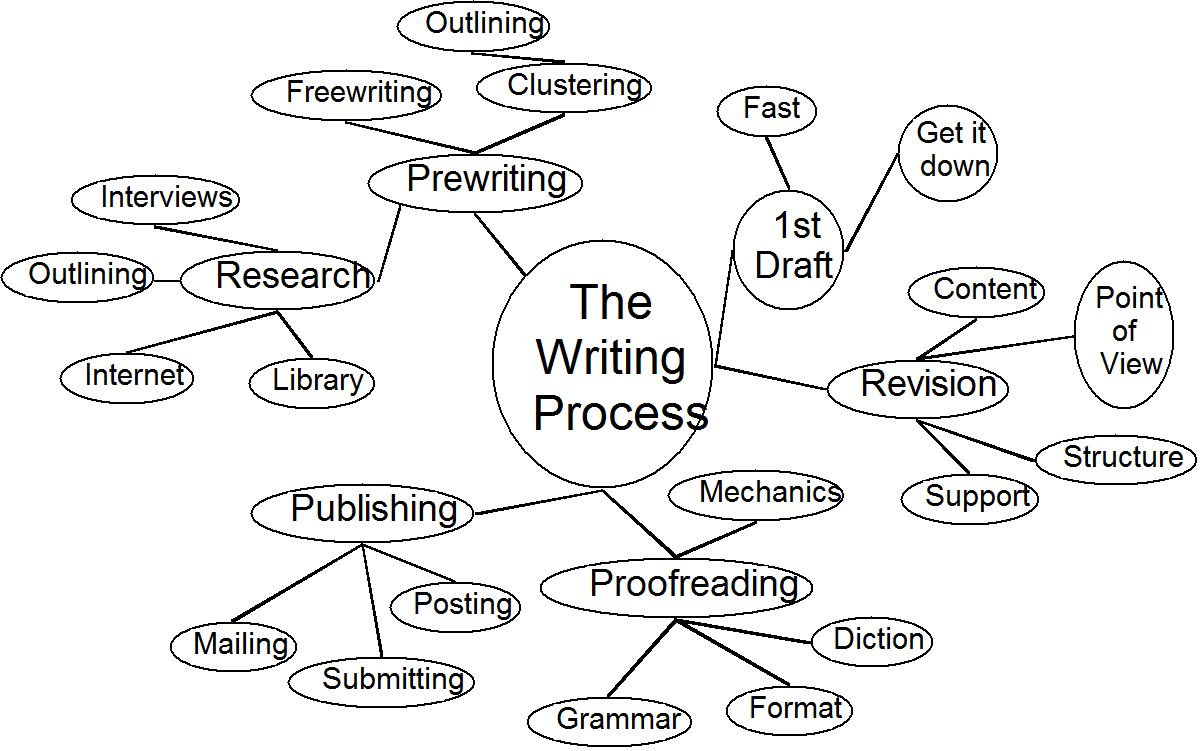 Techniques and activities for helping writing: structuring and organizing

'Card planning' - learners write down the main themes of their text as notes onto separate cards. They then arrange the cards in various orders until they get a sequence that seems to work. 
Drawing a sketch diagram showing how their text will be put together, using lines and arrows to link separate items.
Looking at sample texts – offering students samples of the kind of texts they are working on, i.e. a kind of model on which to base their own work. A sample text can be studied for:
The layout
The overall message
How the items are organized
Specific phrases and sentences used
Distinctive grammatical features
The style and tone
The effect on the reader
Getting feedback on drafts:

Organize pairs of students to read each other's work, or groups to give comments.
 Feedback as answer to specific questions/according to a feedback form of some kind or more freely as general response and comments. 
As a result of feedback, students can write a new draft of their work, which can then be submitted again to readers for comments. 
Using writer’s self-check list.
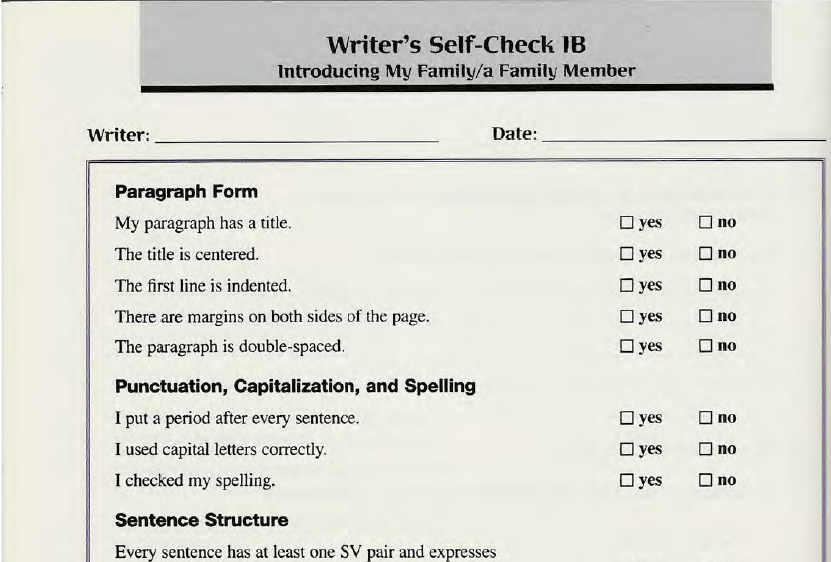 Example No 2
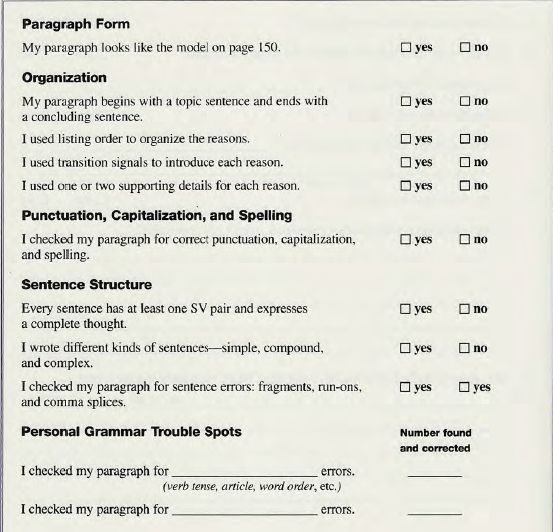 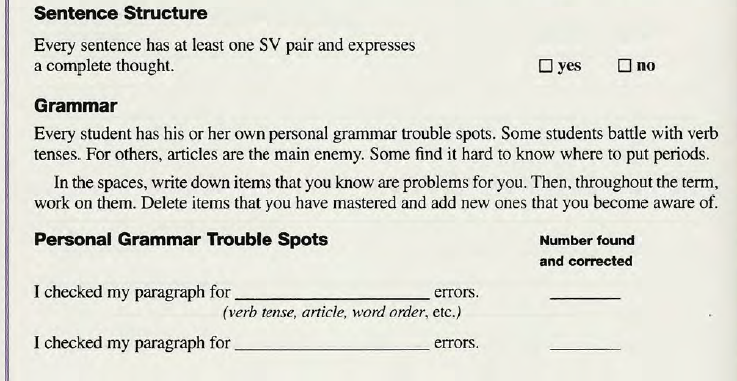 Marking
Direct feedback.
 The teacher reads the piece of writing, locates the errors and corrects them overtly using a correction code or through explicit verbal comments: WW - wrong word, WT - wrong time/tense, WF – wrong form, WO - wrong order, SP - spelling, P- punctuation, X - extra word, MW - missing word, Art. - article, W Adj. – wrong adjective, NE - noun ending, SVA – subject-verb agreement, WV- wrong voice etc. 
2. Indirect feedback. The teacher indicates the error but does not correct it. In this case, the options are: to circle or to underline the mistake; to signal its presence at the beginning of the line. It is a good technique for advanced students as they have to think, analyze and try to offer correction of the errors. 
3. Selective feedback. The teacher does not mark all the errors, but a large proportion of them (only grammar or spelling).
Variations on traditional teacher marking

Use a green or a blue pen.
Discuss the marking criteria with students. 
Write correct answers in the margin.
Use correction codes in the margin.
Underline all errors of one type (e.g. all verb tense mistakes, all spelling mistakes).
Only write a comment about the meaning and message of the piece.
Create a composite essay using good bits and problematic bits from a number of students' work. Photocopy it and hand it out for students to discuss and correct, together or in groups or individually, perhaps for homework. 
Use errors from a number of different students' writing to devise an exercise, quiz, game, etc. Or get students to create the exercise themselves based on their own mistakes. 
Give a dictation based on sentences from their work.

!Tell students before writing what will happen afterwards!
References:
Brown H. D. Teaching by Principles: An Interactive Approach to Language Pedagogy. Longman, 2015. 
COUNCIL OF EUROPE. Common European Framework of Reference for Languages: Learning, Teaching, Assessment. Companion Volume with New Descriptors. Strasbourg: Council of Europe, 2018
Harmer J., How to Teach Writing. Pearson Education Limited/Longman, 2004.
Harmer J., How to Teach English. Pearson Education Limited/Longman, 2001. 
Harmer Jeremy. The Practice of English Language Teaching: Buch. Harlow: Pearson/Longman, 2015.
Scrivener J. Learning Teaching. The Essential Guide to English Language Teaching. 3rd edition. Macmillan, 2014.
Ur P. A Course in English Language Teaching. Cambridge: Cambridge University Press, 2012.
Understanding writing assessment: what every teacher should know https://www.youtube.com/watch?v=zj-hc_cJuIo&t=219s

Useful digital tools for developing writing skills
Learners who want to be creative-Storybird/Book Creator / Make Beliefs Comix
Younger learners - Spelling City
Learners who want to create a product - Storybird/Book Creator / Make Beliefs Comix
Learners who want feedback on their writing - Write & Improve/Grammarly
Analyze the prompts for the written tasks following the criteria given below: 
 Number of words;
 Audience;
 Purpose;
 Requirements for the targeted language structure;
 Is there a balance between process & product writing?
 Is there a connection between reading and writing?
 Is there any of scaffolding provided (models, writing frames, etc.)?
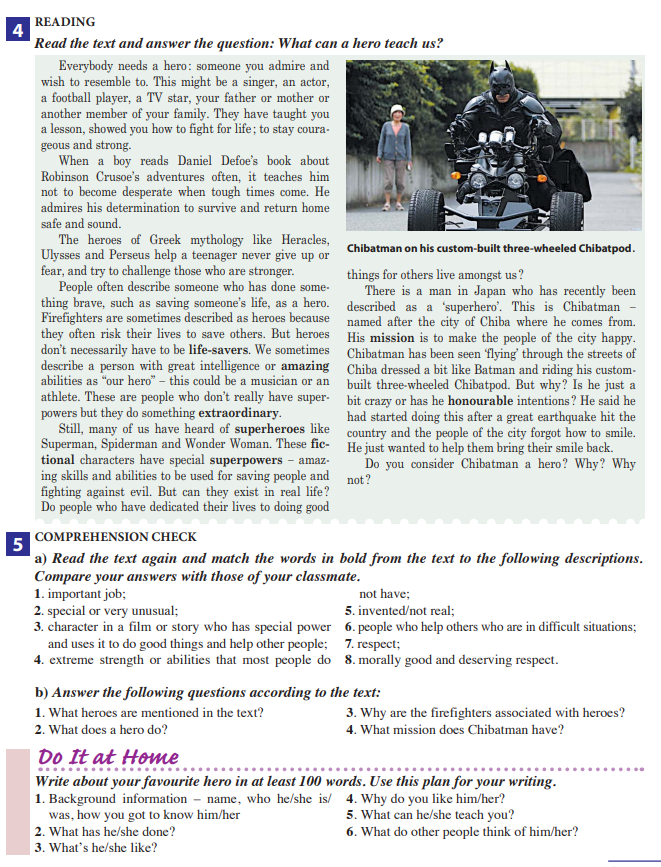 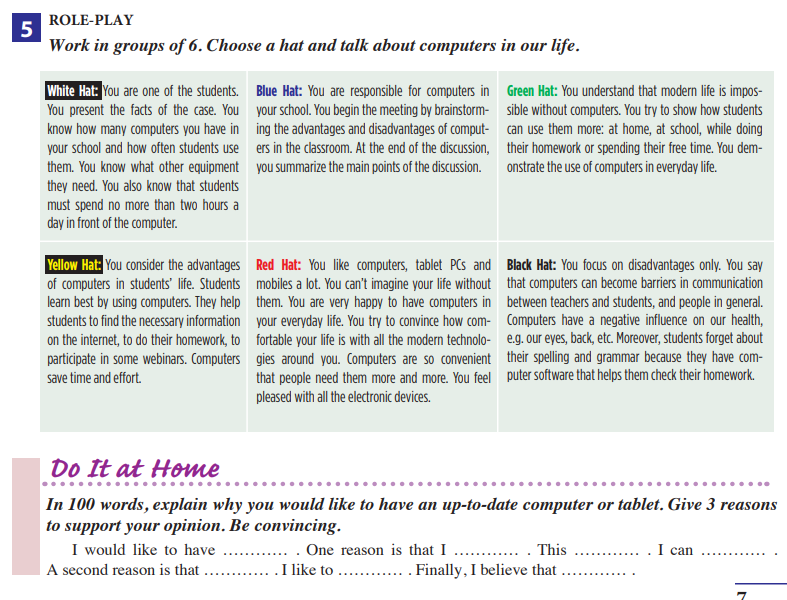 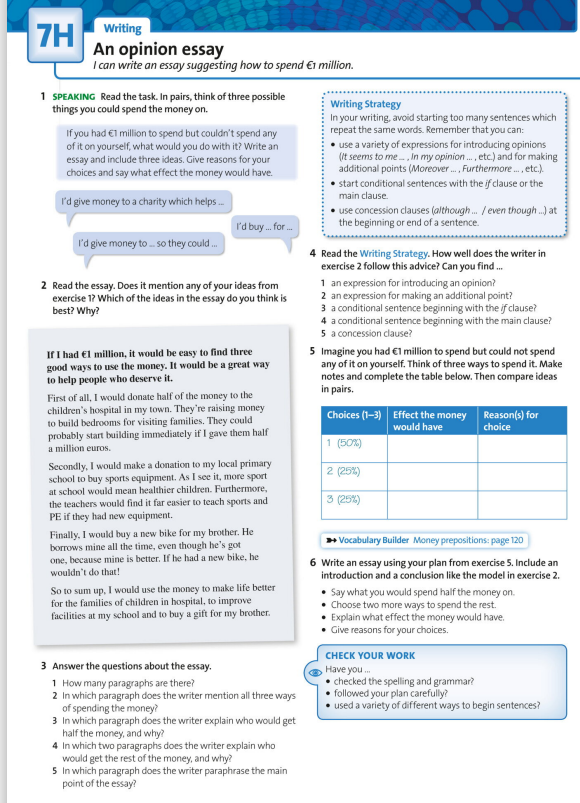 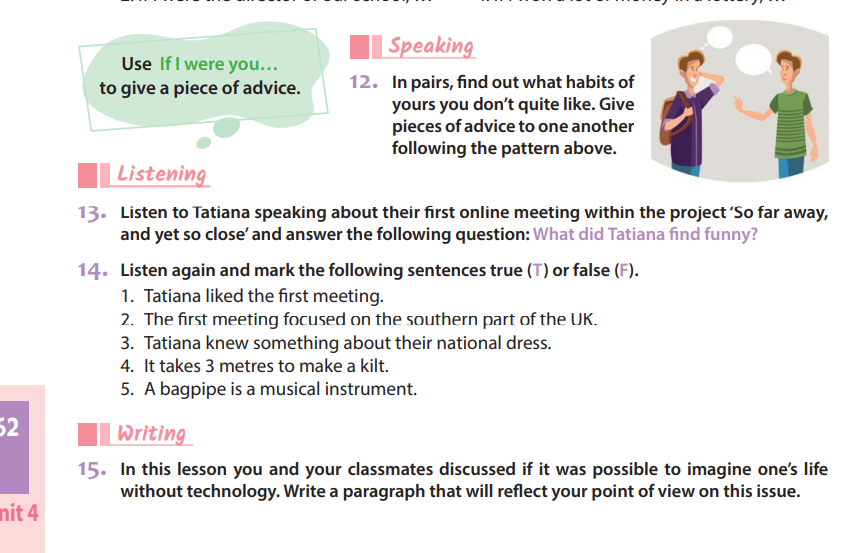